Развитие фонетических навыков у учащихся на уроках английского языка
Методический семинар
Ертышенко Оксана Антоновна
МБОУ «Драченинская ООШ»
Фонетика
раздел лингвистики, изучающий способы образования и изменения звуков в речи, их акустические свойства, а также строение языка (слоги, звукосочетания, закономерности соединения звуков в речевую цепочку).
Важная задача для учителя - формирование правильного английского произношения, поэтому обучение иностранному языку нужно начинать с изучения фонетической системы языка
Для успешного процесса обучения  учащихся фонетике используется  комплекс фонетических упражнений
Игры для освоения английской фонетики
– отличный способ тренировки восприятия иностранных звуков и речи в целом. Подходят для детей младшего и среднего возраста
Фонетические игры в начальной школе
Задания в игровой форме наиболее эффективны для отработки навыков говорения. 
Подходят для освоения и запоминания лексики, а также правил английского произношения.
Интонация
В английском не маловажную роль играет интонация. Она включает в себя четыре аспекта: тон и темп речи, логические паузы и ударение. Интонация может быть восходящей и нисходящей.
Фонетические игры в начальной школе
«Подбери рифму»Участникам раздаются картинки. Им нужно найти слова, которые могут рифмоваться. Например: dog-frog, doll-ball, mouse-house, cap-map, etc. Кто быстрее, тот и победил.
«Соедини подходящее»Это упражнение не только на знание транскрипций, но и на владение лексики. Детям раздаются карточки, где перепутаны слова, транскрипция и перевод: звезда,[keik], man, [sta:], star, торт,[mæn],cake,человек.
Выигрывает тот, кто быстрее всех справится.
Фонетические игры для учащихся среднего звена
Скороговорки 
хорошо тренируют быструю речь и способствуют запоминанию иностранных звуков.
Легкие:
   Quick kiss.Quicker kiss.Quickest kiss.

Средней сложности: 
    She sells seashells by the seashore

Сложные: 
   Without your tongue you can’t talk,
   Without your feet you can’t walk,
   Without your eyes you can’t see.
    Without your heart you can’t be.
Метод Ершовой А.П. и Букатова В.М.
Театрализованный подход к разучиванию скороговорок

Не просто выучить и рассказать скороговорку, а разыграть ее, или исполнить  под какую-нибудь мелодию.
Фонетические игры для учащихся среднего звена
Стихотворения
    Чтение стихотворений направлено на формирование навыков говорения.

  Звук [æ]
  The fat black cat ran after the black rat,
  But the fat black rat 
ran away from the fat black cat.
  Звук [υ:]
   Balloon, balloon,
   Fly to the moon!
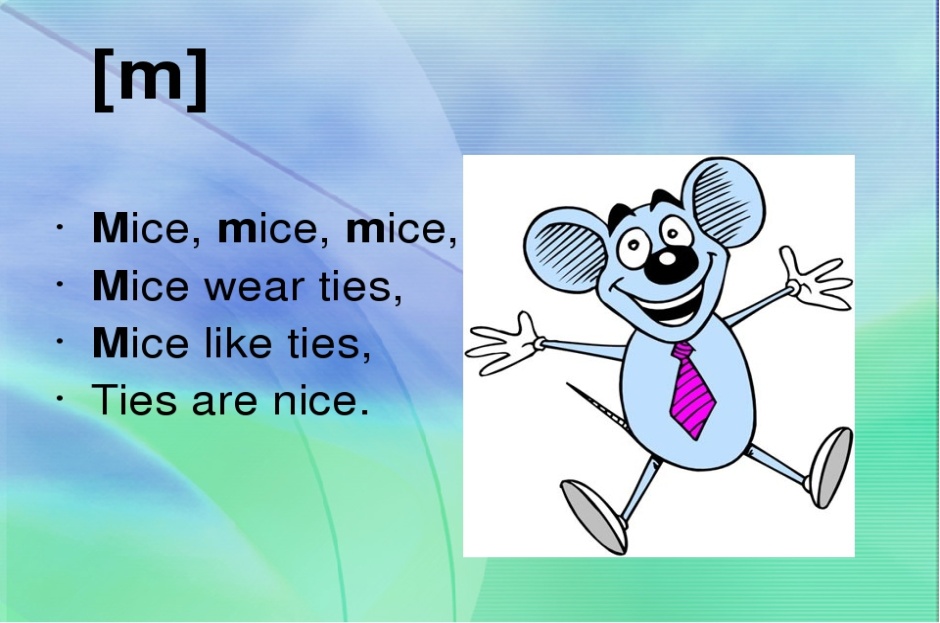 Песни
отличный способ потренировать произношение звуков, играя.

Для учащихся начальной и средней школы подходят песенки по различным лексическим тематикам.

Старшие учащиеся разбирают тексты песен на выявление грамматических ошибок, пополнение словарного запаса и отработки произношения без акцента.
Игра «Спой быстро»Учащимся предлагается воспроизвести песню, ускоряясь с каждым повторением; для этих целей отлично подойдёт рэп. Кто справится лучше, получает балл.
Мультфильмы  и фильмы на английском языке – способ не только развлечься, но и проработать произношение!
Игровые задания
«Заполни пропуски» - игра на скорость. Заполняются пропуски в тексте.
«Перескажи» - кто наиболее полно расскажет содержание, тому присуждается балл.
Занятия по освоению английской фонетики могут и должны быть интересными и занимательными.
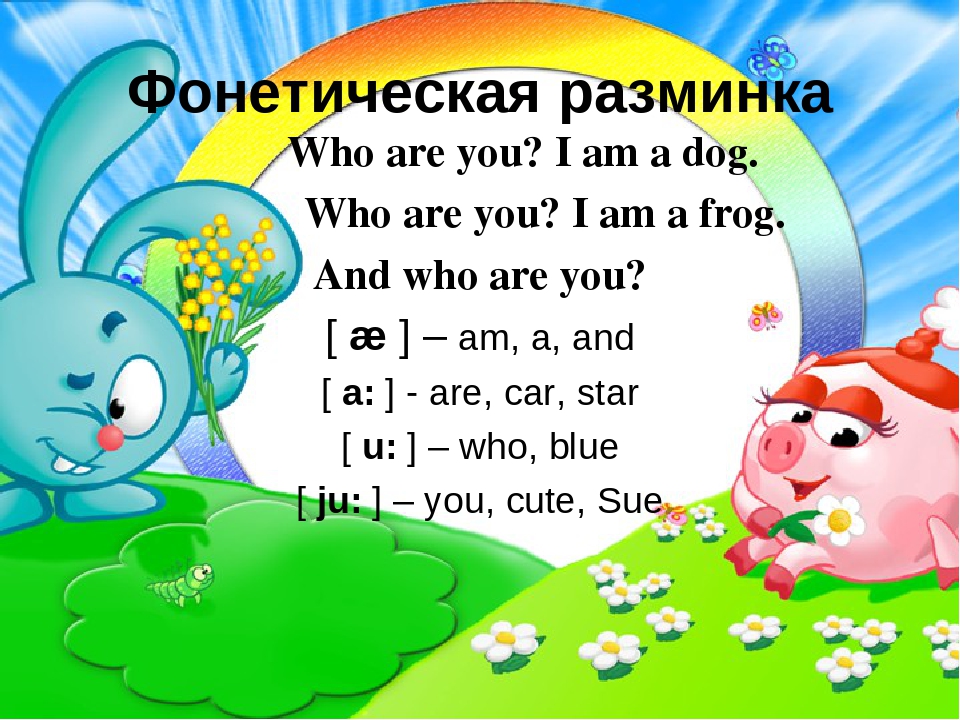